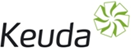 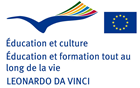 SEJOUR FINLANDE24 mars au 11 avril 2014
MÄNTSÄLÄ
JÄRVENPÄÄ
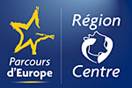 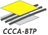 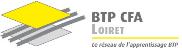 LUNDI 31 MARS
Début du travail pour nos apprentis à 8H30
 Les charpentiers retrouvent les 1ère année de mercredi
Claudia & Juliette sont partis visiter le restaurant où elles vont travailler pour la durée de leur séjour
Fin de la journée à 15H30
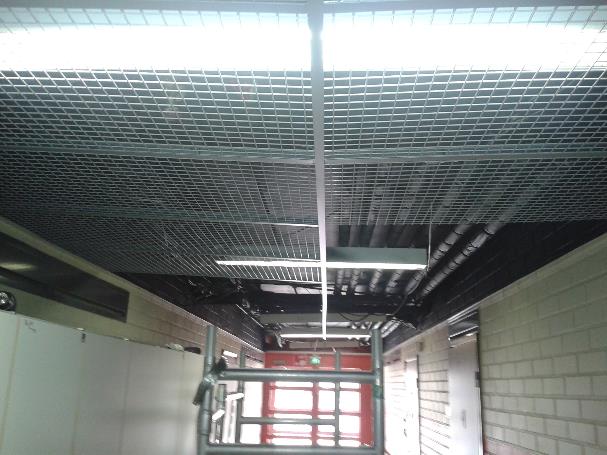 Benjamin et Grégory ont presque terminé leur couloir
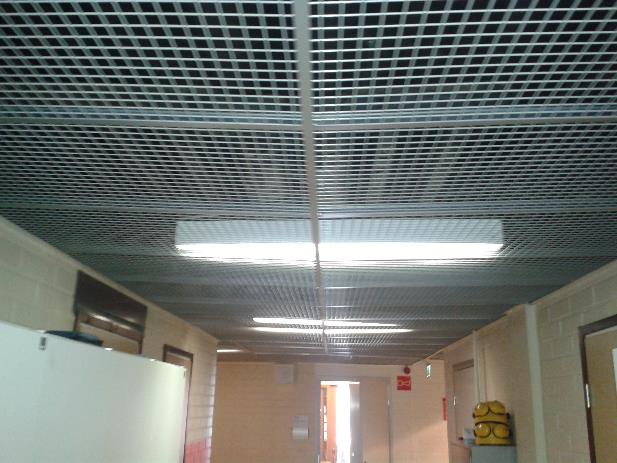 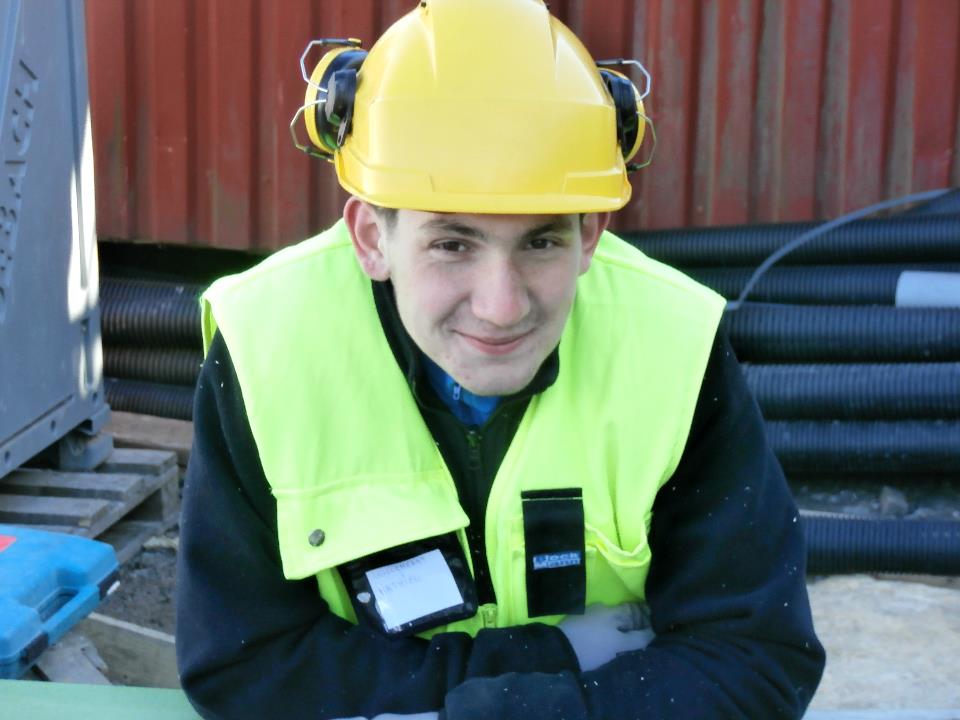 On se motive ce matin.
N’est-ce pas Mathieu!!!
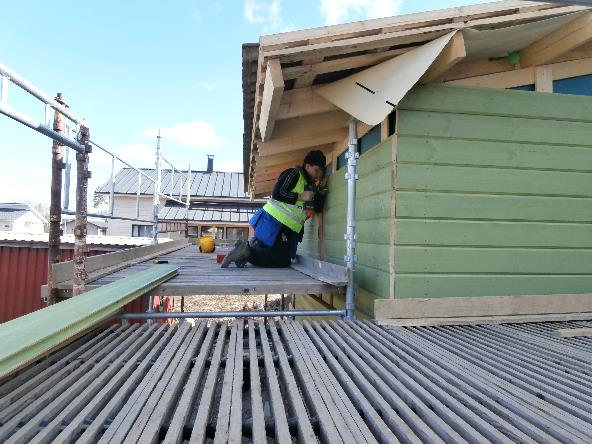 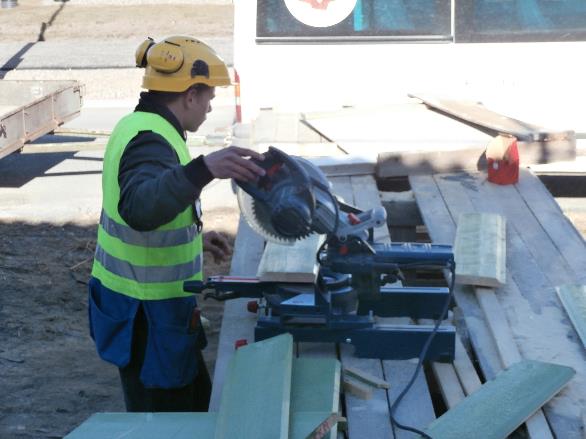 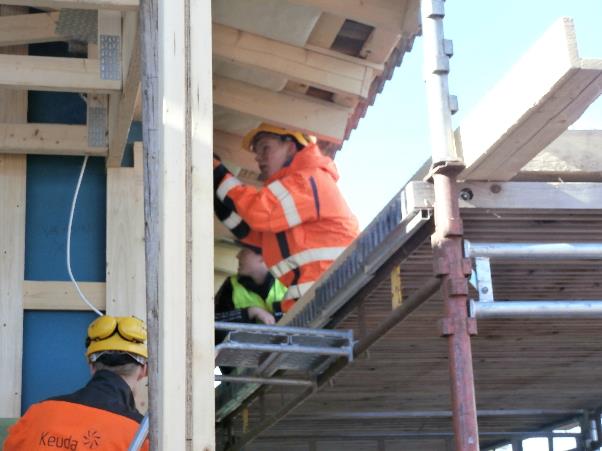 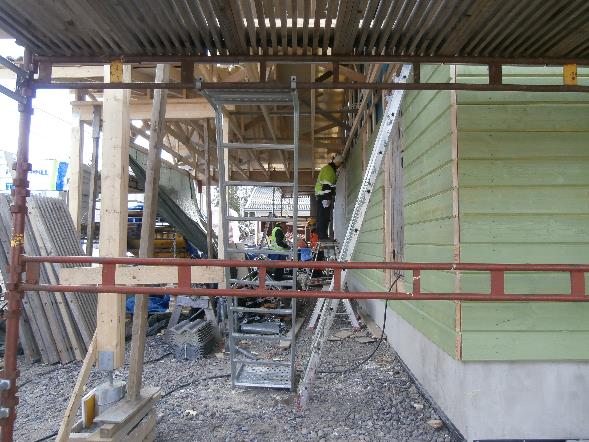 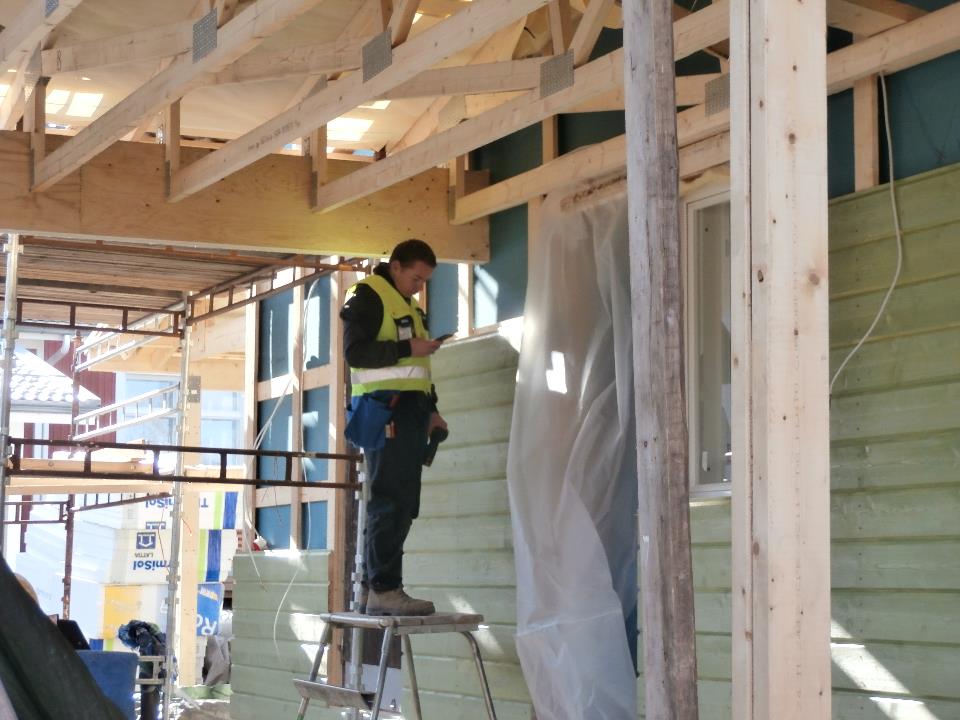 L’usage du smartphone est interdit sur les chantiers. Mais la France est tellement loin pour Lionel
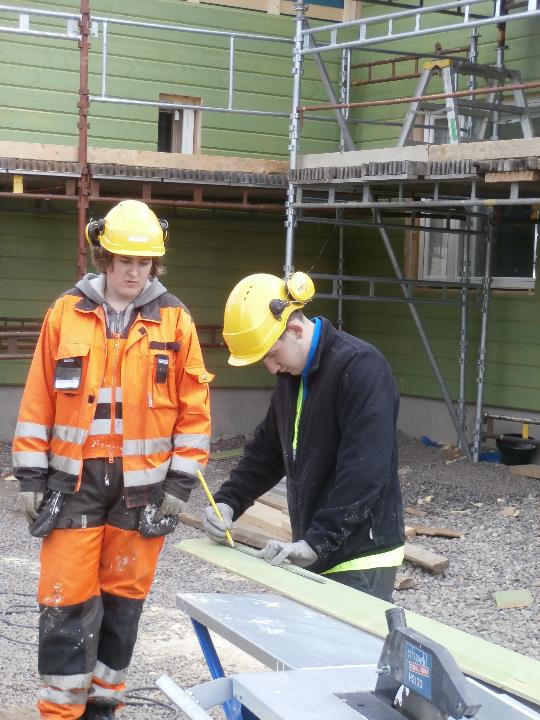 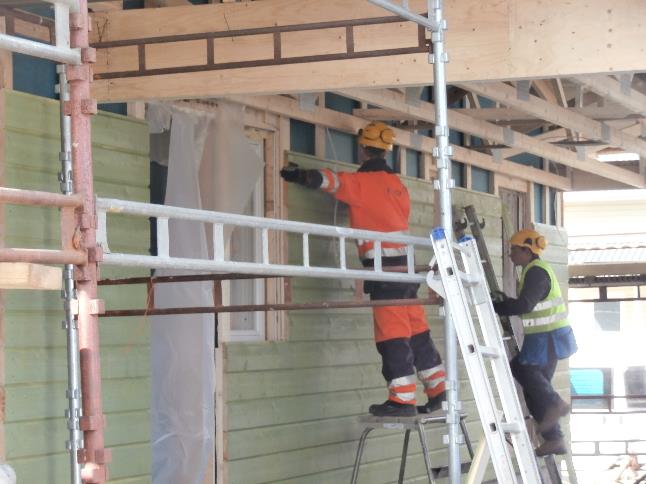 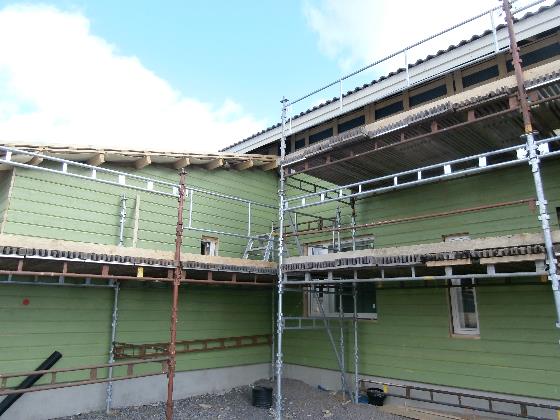 Le chantier a bien avancé en une semaine
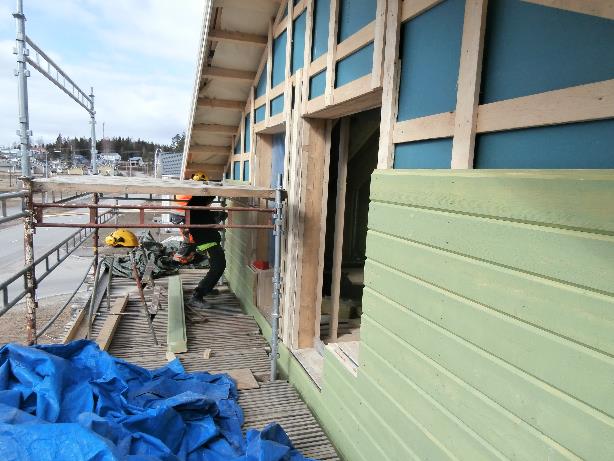 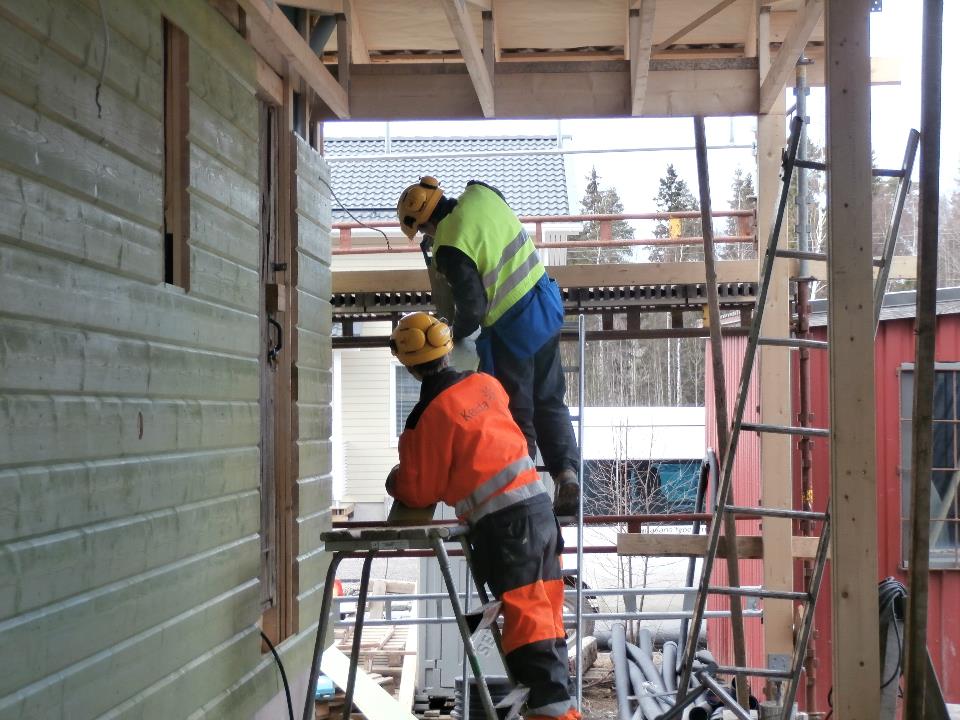